Грибы
Презентацию подготовила:
Мурашева Ольга Владимировна
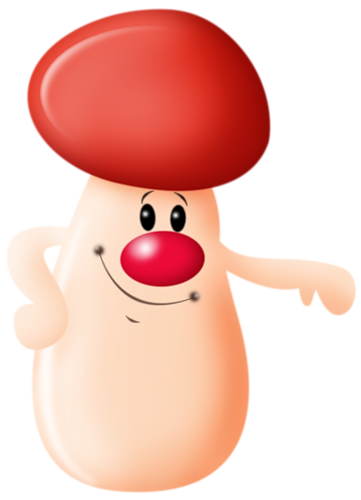 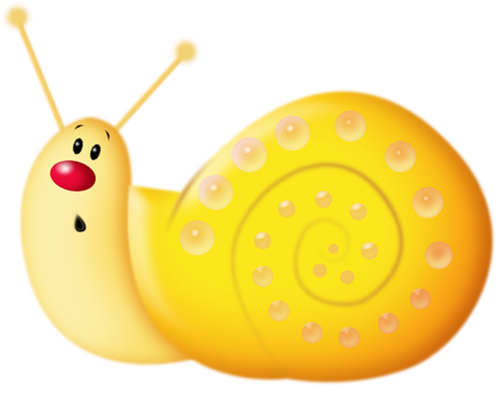 Что такое грибы?
Грибы это растения, но у них нет корней, стеблей и листьев. Гриб состоит из ножки, на которой сверху лежит круглая шляпка. Под землёй от ножек грибов тянутся в разные стороны белые тоненькие переплетённые ниточки. Эти нити называются грибницей. Это подземная часть гриба, она всасывает из почвы питание и воду.
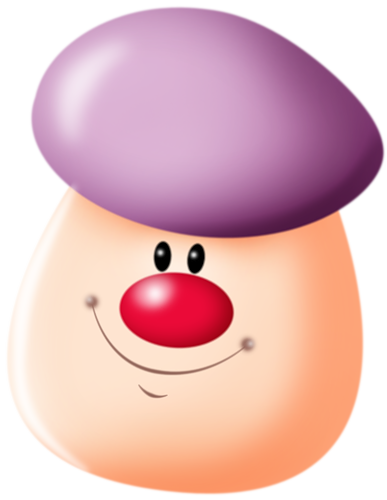 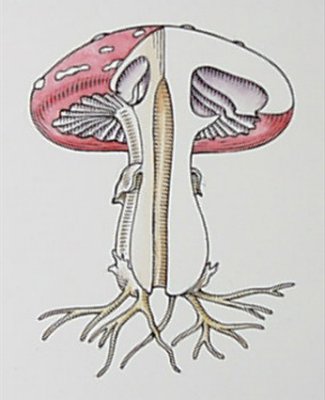 Что такое грибница?
Под землёй от ножек грибов тянутся в разные стороны белые тоненькие переплетённые ниточки. Эти нити называются грибницей. Это подземная часть гриба, она всасывает из почвы питание и воду.
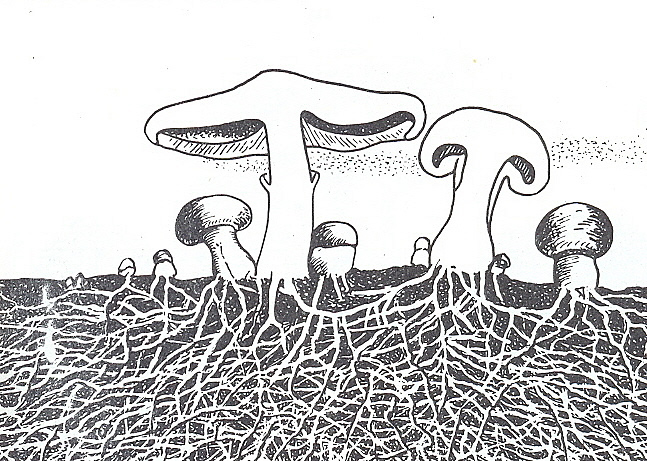 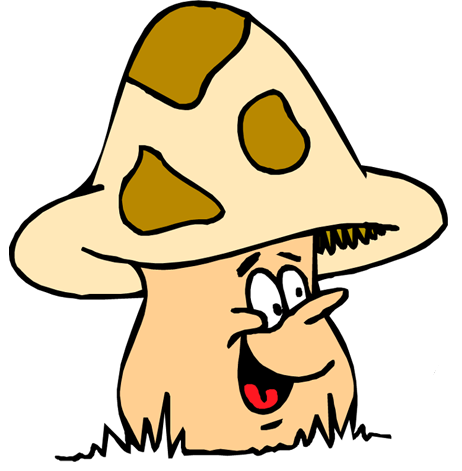 Загадки
Мальчик с пальчик,Шапка красная.
    Я в красной шапочке растуСреди корней осиновых.Меня увидишь за версту -Зовусь я - ... 
           (Подосиновик)
Не спорю - не белый,Я, братцы, попроще.Расту я обычноВ берёзовой роще.
    В роще у берёзкиПовстречались тёзки!
                          (Подберёзовик)
Глубоко был спрятан он,Раз-два-три - и вышел вон,И стоит он на виду.Белый, я тебя найду.
                       (Боровик)
Нет грибов дружней, чем эти, -Знают взрослые и дети -На пеньках растут в лесу,Как веснушки на носу.
Что за ребятки на пенькахСтолпились тесной кучкой?И держат зонтики в руках,Застигнутые тучкой.
                                            (Опята)
Золотистые ... -Очень дружные сестрички.Ходят в рыженьких беретах,Осень в лес приносят летом.
                    
  (Лисички)
Он в лесу стоял,Никто его не брал,В красной шапке модной,Никуда не годный.
                            (Мухомор)